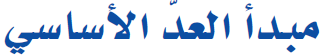 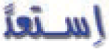 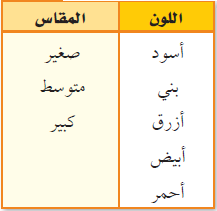 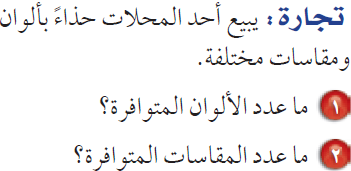 5
3
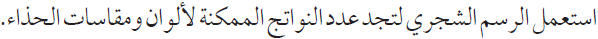 أبيض ، صغير
صغير
أسود  ، صغير
صغير
أبيض ، متوسط
أسود  ، متوسط
أبيض
أسود
متوسط
متوسط
أبيض ، كبير
أسود  ، كبير
كبير
كبير
أحمر ، صغير
صغير
بني ، صغير
صغير
أحمر ، متوسط
بني ، متوسط
أحمر
بني
متوسط
متوسط
أحمر ، كبير
بني ، كبير
كبير
كبير
ما عدد النواتج في الرسم الشجري ؟
15
أزرق ، صغير
صغير
ما العلاقة بين عدد النواتج وحاصل ضرب العددين في 1 ، 2
أزرق ، متوسط
أزرق
متوسط
أزرق ، كبير
عدد النواتج يساوي حاصل ضرب العددين في 1 ، 2
كبير
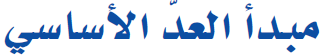 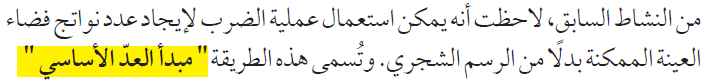 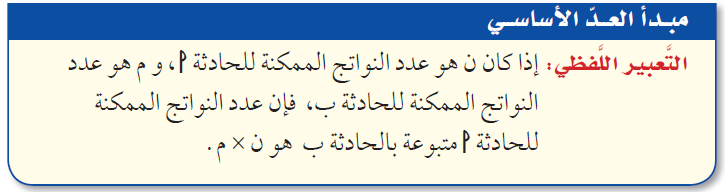 1 ، 2 ، 3 ، 4 ، 5 ، 6
ش ، ك
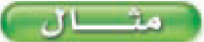 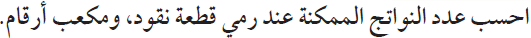 6
2
12
2 × 6  =
عدد النواتج  =
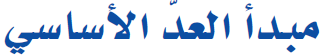 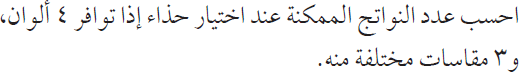 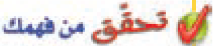 12
3 × 4  =
عدد النواتج  =
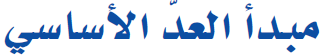 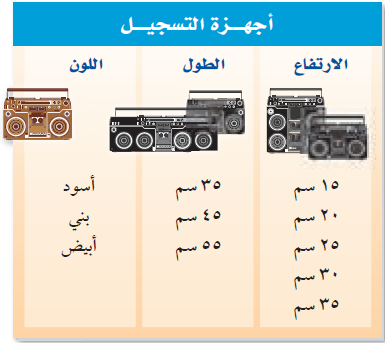 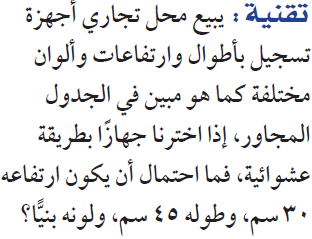 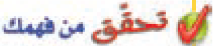 45
5 × 3 × 3  =
عدد النواتج  =
ح ( بني وارتفاعه 30 سم وطوله 45 سم )  =
5
3
3
1
1
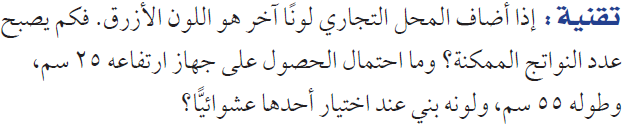 45
60
60
5 × 3 × 4  =
عدد النواتج  =
ح ( بني وارتفاعه 25سم وطوله 55 سم )  =
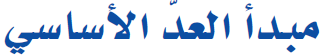 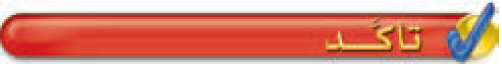 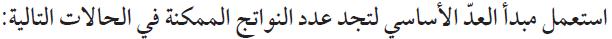 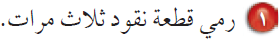 8
2 × 2 × 2  =
عدد النواتج  =
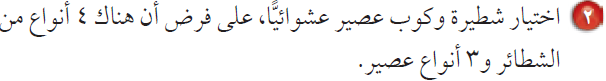 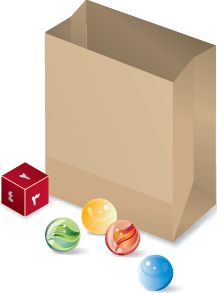 12
4 × 3  =
عدد النواتج  =
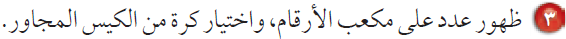 24
6 × 4  =
عدد النواتج  =
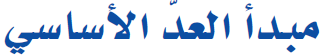 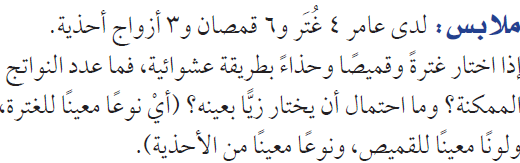 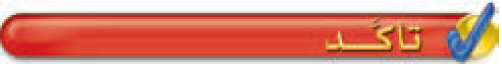 72
4 × 6 × 3  =
عدد النواتج  =
1
ح ( غترة وقميص وحذاء )  =
72